WEBINAIRE PRESENTATION FORMATION EN SOINS INFIRMIERS IFSI CLERMONT-FERRAND
Date : 04/03/2023
Institut de Formation en Soins Infirmiers Clermont-FerrandClermont-FerrandWebinaire 04 mars 2023121 connexions
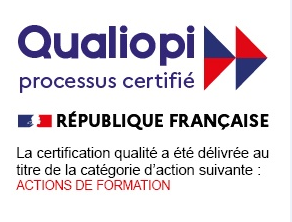 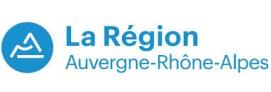 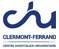 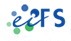 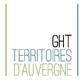 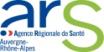 2
IFSI Clt-Fd- Mars 2023
04/03/2023
Webinaire
Mars 2022
Référentiel de formationArrêté du 31 Juillet 2009
Préparation à l’obtention 
D’un Diplôme d’Etat 
D’un grade universitaire – LICENCE (180 ECTS)
Préparation à l’obtention d’un :
 Diplôme d’état
 Grade licence – 180 ECTS
Acquisition de 10 compétences au cours des 3 années de formation
Lien parcoursup pour tester ses connaissances et sa motivation pour 
la formation et le métier d’infirmier/infirmière
Parcoursup - Soins infirmiers
3
IFSI Clt-Fd- Mars 2023
04/03/2023
Infirmièr(e), une profession avec des perspectives d’évolution
Poursuite ou reprise d’études en cursus universitaire
Infirmère en pratique avancée
Infirmière puéricultrice
Infirmière anesthésiste
Infirmière en bloc opératoire
Cadre de santé
4
IFSI Clt-Fd- Mars 2023
04/03/2023
Formation en alternance
5
IFSI Clt-Fd- Mars 2023
04/03/2023
Formation en alternance par compétences
6
IFSI Clt-Fd- Mars 2023
04/03/2023
Formation théorique
Autonomie
Engagement
Travail préparatoire
Accompagnement
58 UE
7
IFSI Clt-Fd- Mars 2023
04/03/2023
Formation théorique
Formation théorique
Réflexivité 

Professionnalisation
8
IFSI Clt-Fd- Mars 2023
04/03/2023
Témoignages des étudiantsMarie, Yliona, Gaelle et RémiClic droit / ouvrir lien hypertexte ci-dessous Cf vidéo webinaire
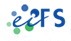 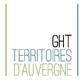 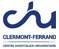 9
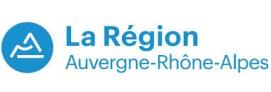 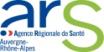 IFSI Clt-Fd- Mars 2023
04/03/2023
Webinaire
Mars 2022
Formation clinique
Autonomie
Engagement
Travail préparatoire
Accompagnement
10
IFSI Clt-Fd- Mars 2023
04/03/2023
Formation clinique
Formation clinique
11
IFSI Clt-Fd- Mars 2023
04/03/2023
Formation clinique
Formation clinique
Une offre de stage répartie sur CLERMONT METROPOLE et l’ensemble du département du PUY DE DOME
Un partenariat établi avec plus de 400 établissements de santé et médicaux sociaux
12
IFSI Clt-Fd- Mars 2023
04/03/2023
Témoignages des cadres de santé formateurs
Clic droit / ouvrir lien hypertexte ci-dessous Cf vidéo webinaire
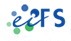 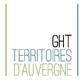 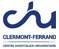 13
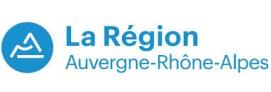 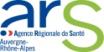 IFSI Clt-Fd- Mars 2023
04/03/2023
Webinaire
Mars 2022
Accompagnement individualisé des étudianst tout au long de la formation
Des personnes ressources : équipe pédagogique, professionnels en stage, référents de formation, parrainage étudiant…
Des promotions conséquentes mais beaucoup de travaux/réflexions en groupes
Une dynamique de soutien impulsée par les étudiants
14
IFSI Clt-Fd- Mars 2023
04/03/2023
Sélection IFSI 2023
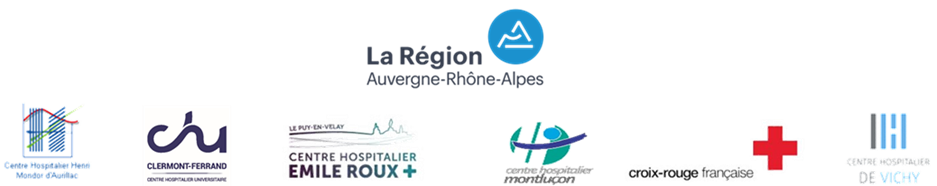 15
IFSI Clt-Fd- Mars 2023
04/03/2023
Modalités d’admission en IFSIArrêté du 13 décembre 2018 modifiant l'arrêté du 31 juillet 2009 relatif au DEI
Formation initiale
Inscription PARCOURSUP
67% du quota
Examen des candidatures / Territoire Auvergne
Candidats titulaires du baccalauréat ou de l’équivalence de ce diplôme
Admission Classement
Formation continue
CONCOURS
Ecrit + Oral
33% du quota
Candidats relevant de la formation professionnelle continue selon l’article L6311-1 du Code du travail
Admission Classement
ENTREE EN FORMATION
Modalités de validation directe par le jury
autorisation permettant l’exercice de la profession de médecin ou de maïeuticien en France ou à l’étranger et les personnes titulaires du diplôme de formation approfondie en sciences médicales
Dispenses possibles d’UE
16
04/03/2023
IFSI Clt-Fd- Mars 2023
Modalités d’admission dans les instituts de formation en soins infirmiers pour la rentrée 2023
17
IFSI Clt-Fd- Mars 2023
04/03/2023
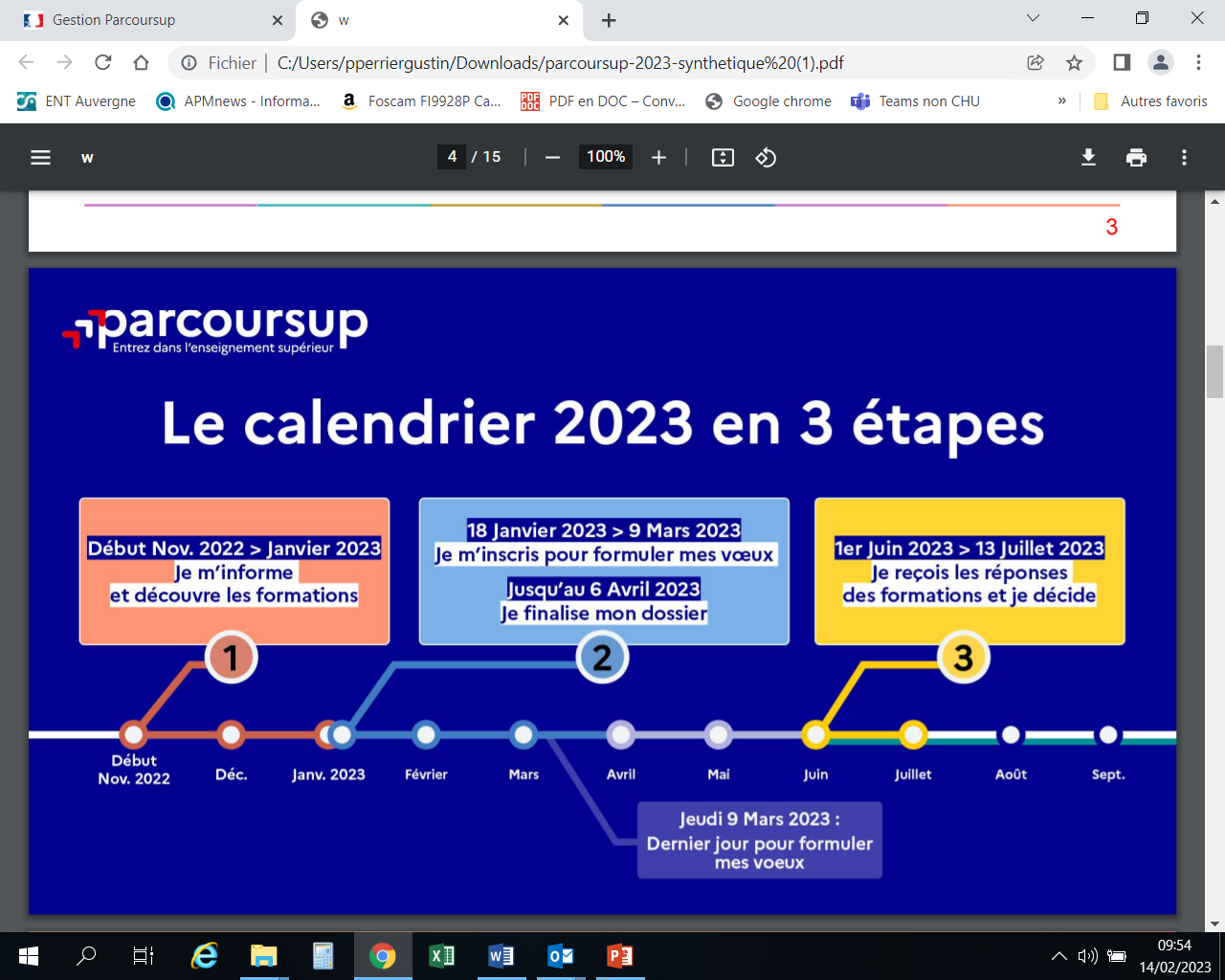 Vœux « multiples » à dossier unique par territoire universitaire
18
04/03/2023
IFSI Clt-Fd- Mars 2023
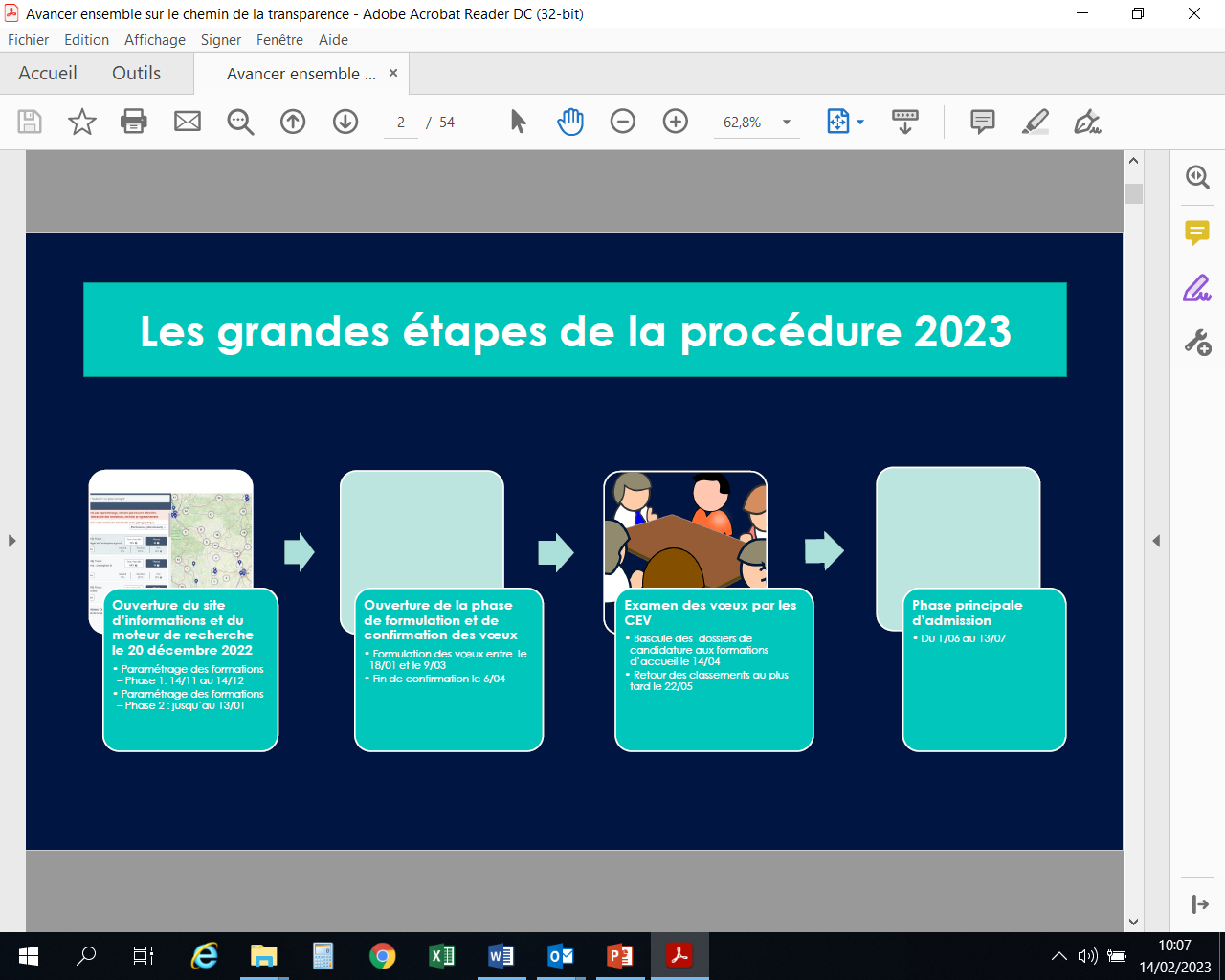 19
IFSI Clt-Fd- Mars 2023
04/03/2023
PARCOURSUP SELECTION SUR DOSSIER
Critères de sélection : 

Les 5 ATTENDUS au plan national
20
04/03/2023
[Speaker Notes: ATTENDU 1 : Intérêt pour les Q S&S : 
Connaissances dans les domaines sanitaire, médicosocial, et social
Connaissance du métier 
Sens de l’intérêt général 
ATTENDU 2 : Qualités humaines et relationnelles 
Aptitudes à faire preuve d’attention à l’autre, d’écoute et d’ouverture aux autres,
Aptitudes à collaborer et travailler en équipe 
Aptitudes à échanger et communiquer avec autrui 
Pratique des outils numériques 
Capacités à se documenter et communiquer dans une langue étrangère 
ATTENDU 3 : Compétences en matière d’expression orale et écrite
Maitrise du français et du langage écrit et oral
ATTENDU 4 : Aptitudes à la démarche scientifique et maitrise des bases de l’arithmétique 
Aptitudes à rechercher, sélectionner, organiser et restituer de l’information scientifique
Aptitudes à produire un raisonnement logique 
Maitrise des bases de l’arithmétique 
ATTENDU 5 : Compétences organisationnelles et savoir-être 
Rigueur, méthode, assiduité
Capacités à s’organiser, prioriser les tâches, autonomie dans le travail, créativité]
Sélection sur dossier
Le projet de formation motivé permet de faire des liens entre toutes les rubriques pour donner de la cohérence au dossier du candidat
21
IFSI Clt-Fd- Mars 2023
04/03/2023
[Speaker Notes: SCOLARITE : parcours scolaire dans les années précédant la demande Parcoursup 

BAC : 
Pour les candidats déjà bacheliers et qui sont en situation de reprise d’étude (hors FPC) et /ou de réorientation de formation

Bulletins : 
Pour les candidats lycéens : bulletins de 1ère et de terminale

FICHE AVENIR : 
notes de l’élève (moyennes de terminale, appréciation des profs par discipline, positionnement dans la classe)
appréciations complémentaires du professeur principal, l’avis du chef d’établissement
Possible fiche de reorientation 

ACTIVITES ET CENTRES D’INTERET : 
Expériences dans l’encadrement ou l’animation
Engagement citoyen ou bénévole dans une association ou un autre cadre
Expériences professionnelles ou stages réalisés
Pratiques sportives et culturelles ; tout centre d’intérêt permettant de connaitre mieux le candidat 
ET lien des ces activités avec la profession ? 

PROJET DE FORMATION : 
Motivation du candidat : capacités de projection dans la formation et dans le métier
Authenticité, cohérence, …]
Nouveautés Parcoursup
Enjeu de transparence une nouvelle Fiche formation en 2023 plus lisible et plus utile aux candidats 
 Quelques évolutions du paramétrage conseils aux candidats, pondérations
rapport public, 
fiche de formation, 
test d’auto-évaluation,
fiche avenir …
 revaloriser le baccalauréat et renforcer l’objectivité de l’analyse des candidatures
22
IFSI Clt-Fd- Mars 2023
04/03/2023
Vos questions ?
Merci de votre attention
23
IFSI Clt-Fd- Mars 2023
04/03/2023